Is Your Library Ready for Change?Facilitating Change Using the CAT
Oregon Library Association
The Inside Out Library
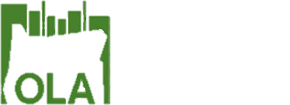 OREGON
LIBRARY
ASSOCATION
[Speaker Notes: Changes to library services generally involve changes to unit creativity or efficiency

The Contingency Analysis Tool (CAT) provides managers with:
Customized roadmap for optimally fitting a unit’s structures to a change in service
A checklist for ensuring that key structures are not overlooked
A rule of thumb for helping managers make the structural changes necessary to deliver a new or changed service

The advantages of adopting a CAT approach to change includes:
A controlled vocabulary for describing both (a) the change, and (b) the unit structures for facilitating change
Improves planning, communicating, and sustaining change

The advantages of applying theory:
Insight into the causes, effects, and optimization of facilitating change]
Contingency Analysis Tool:  CAT
Do !
… or don’t
Unit Structures Facilitate the Delivery of Services
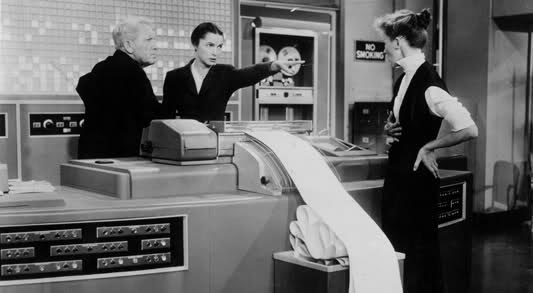 [Speaker Notes: Contingency Theory (Structural):  There is no one optimal structure for facilitate a service, but some structures are better than others.]
CAT:  The 2 Contingencies of Service
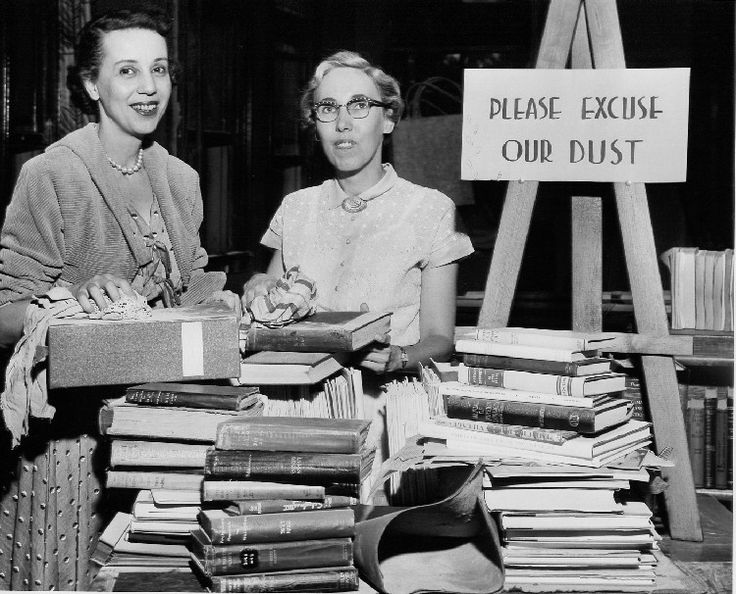 Creativity ?
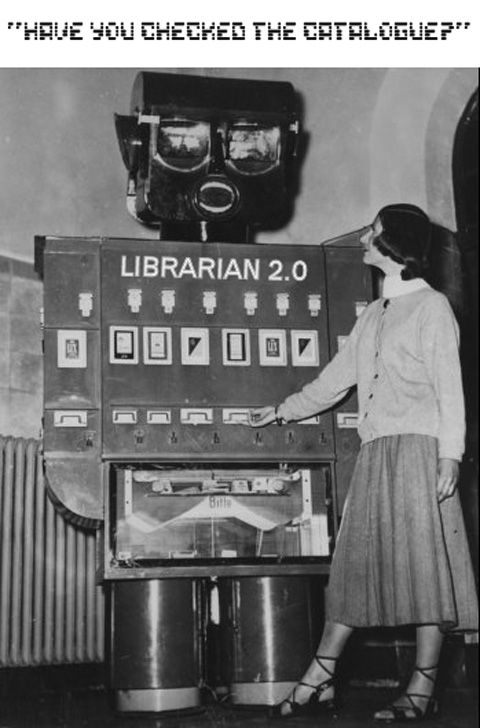 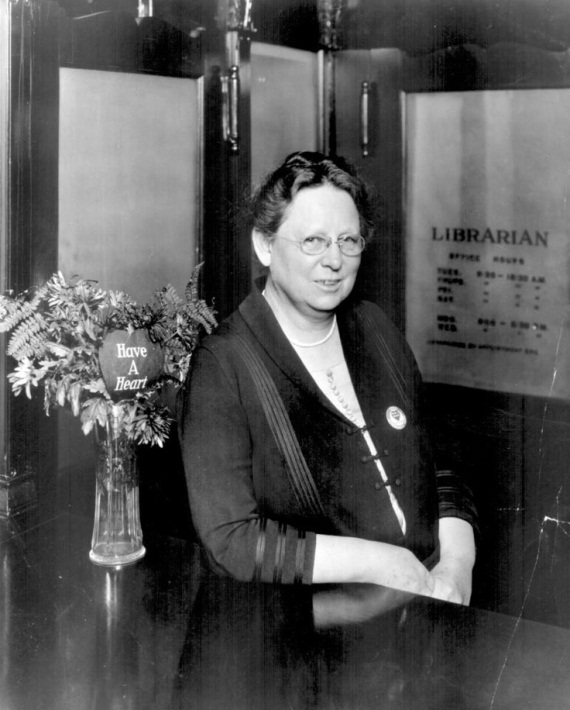 Efficiency?
[Speaker Notes: Two types of change:
Improve efficiency of an existing unit
Develop a new service]
CAT:  The 2 Types Facilitating Structure
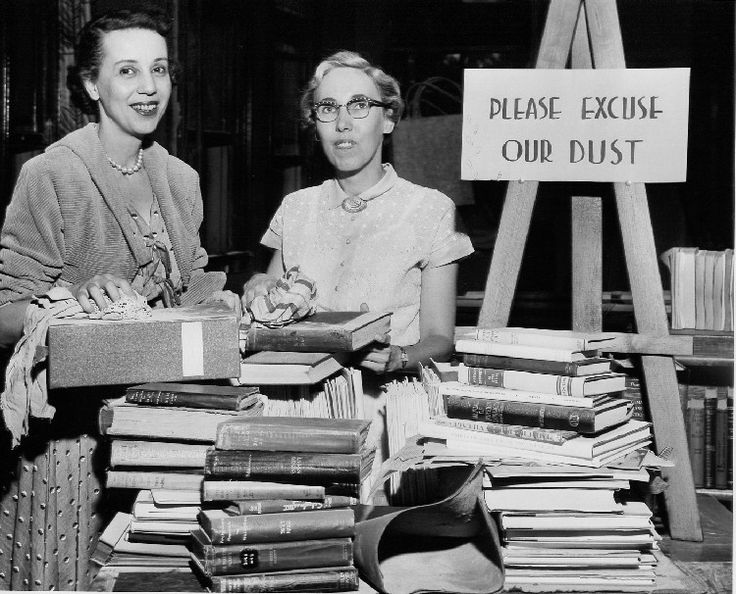 Organic
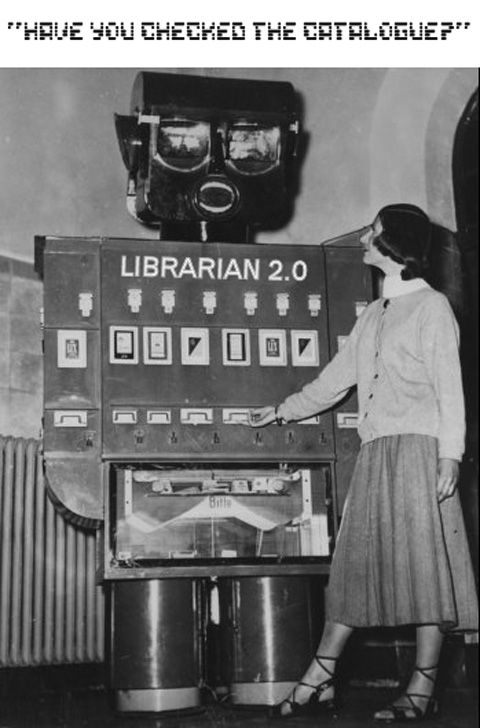 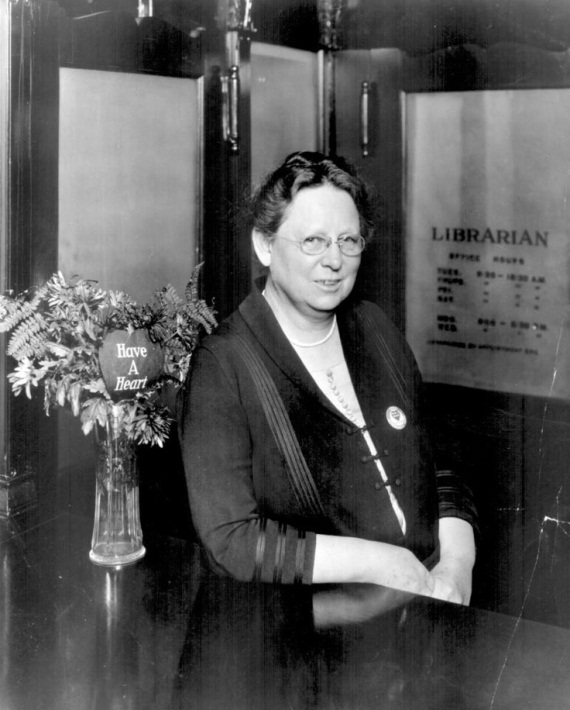 Mechanistic
[Speaker Notes: Two types of structures:

Mechanistic structures –  “Do it ! “
Organic structures – “What do you think ?”]
CAT:  Fitting Structures to Service
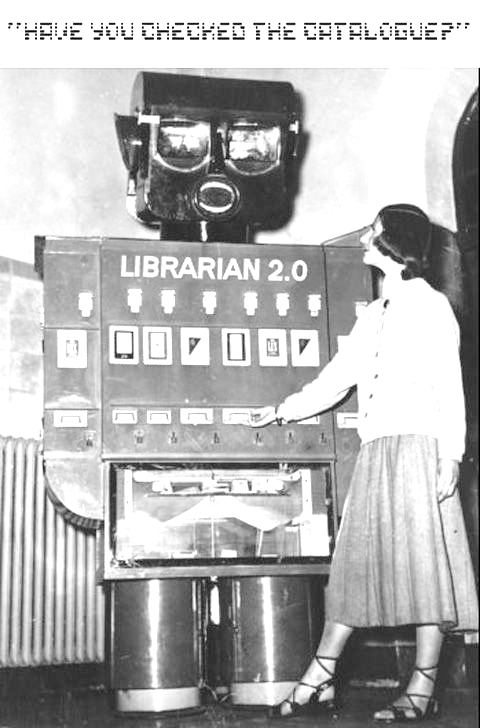 3
Mechanistic
Fit Line
Structures
Optimized
2
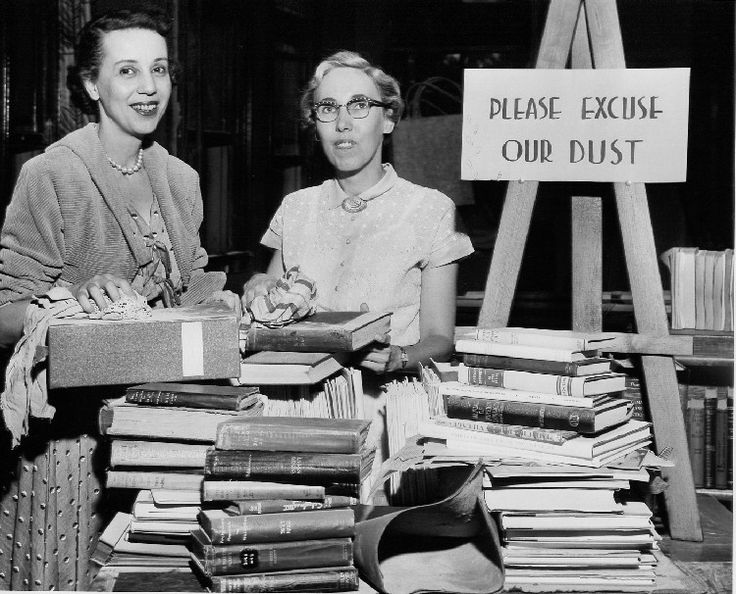 Organic
1
3
2
Task Uncertainty
Efficiency
Creativity
[Speaker Notes: Structural Contingency Theory

Under assumptions of Optimization:

Creative Services = Organic Structures
Efficiency Services = Mechanistic Structures]
Contingency:  Service Uncertainty
Variety:     =     uncertainty
Exceptions or frequency of unexpected issues
Work activities are largely repetitive

Analyzability:    =     certainty
Issue resolution through standard procedures
Tasks can be reduced to mechanical steps
[Speaker Notes: Compare circulation vs. outreach]
Service Uncertainty:  Variety
Average Variety = (a+b+c) ____*
* Higher values = Lower Uncertainty or Higher Certainty
[Speaker Notes: Break into groups]
Service Uncertainty:  Analyzability
Average Analyzability = (a+b+c) ____*
* Higher values = Lower Uncertainty or Higher Certainty
Service Uncertainty:  Contingency
Average Service Uncertainty

(Average Variety ___ + Average Analyzability ___ ) / 2
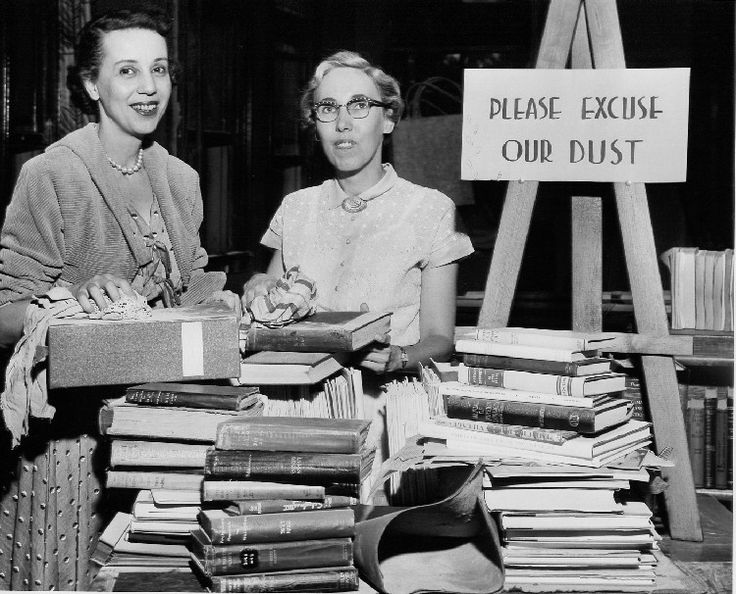 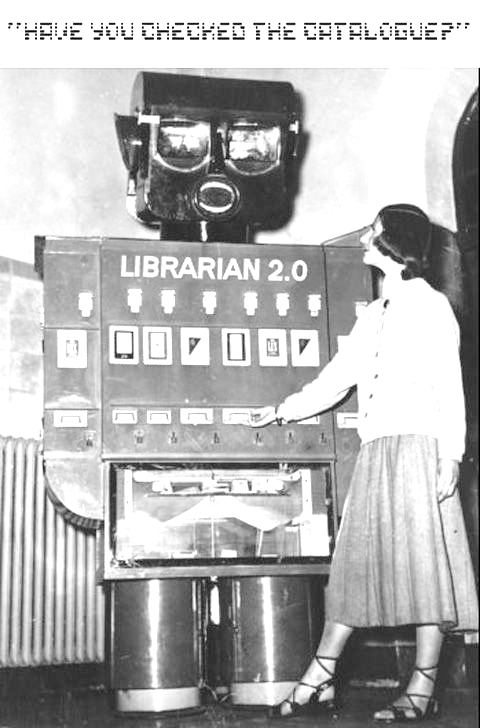 1
2
3
Certainty
Uncertainty
Facilitating Services:  Unit Structures
The structures that facilitates tasks :

Formalization
Centralization
Skill Level (division of labor)
Span of Control
Communication
[Speaker Notes: Given that we have measured the contingency of Task Technology in terms of its degree of uncertainty

The unit structures managers apply to support use of technology in accomplishment of unit tasks are often lumped under the concept of bureaucracy

For organizational theorists, bureaucracy at a unit level consists of formalization, centralization, Span of Control, and Communications

how management supports the tasks of the unit]
Unit Structures:  Formalization
Roles & relationships independent of personal desire
Rules
Job Descriptions
Policies & Procedures
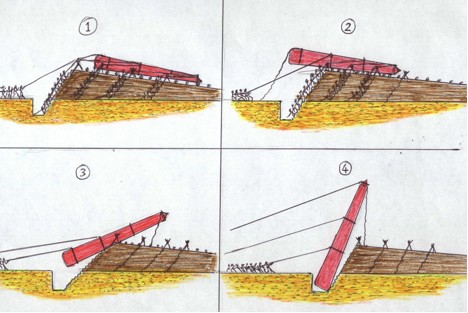 [Speaker Notes: The amount of rules]
Unit Structures:  Centralization
Resources are controlled by management:
Prioritization of Time 
$ $ $
Resolution of issues or exceptions
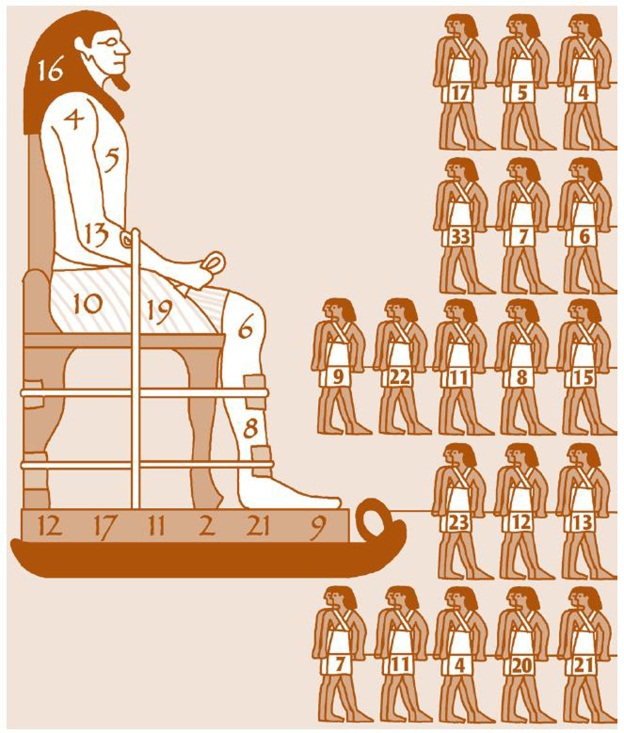 Unit Structures:  Division of Labor
Degree of Expertise Required to Perform Tasks 
Education
Training
Experience
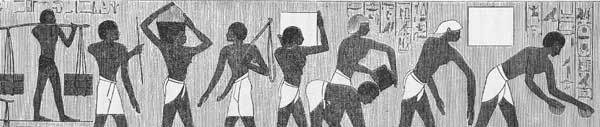 [Speaker Notes: Skill level, is often referred to as Division of Labor
The more that labor is divided into specialized tasks the lower the skill level required to complete the entire task
Assembly line work]
Unit Structures:  Span of Control
Number of Employees Reporting to Manager

Narrow Span of Control
2-8 reports

Wide Span of Control
> 10 reports
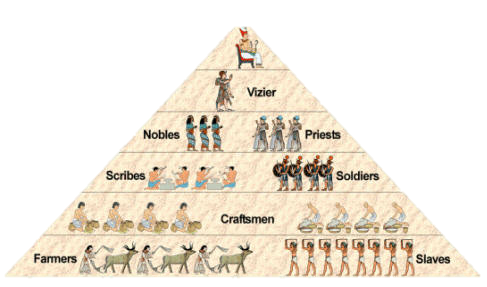 Unit Structures:  Communication
Direction and Type of Communication
Direction
Vertical (Staff         Manager)
Horizontal (Staff        Staff)

Type
Written (formal)
Verbal (informal)
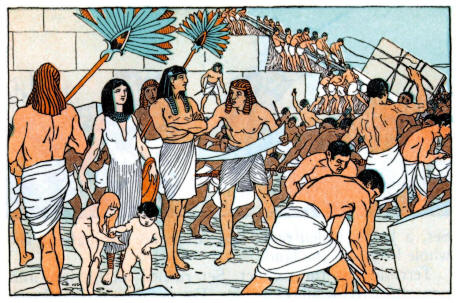 Organizational Structures:  Organic & Mechanistic
Formalization
Centralization
Skill Level (division of labor)
Span of Control
Communication
1
2
3
Avg. Unit Structures = ( a + b + c + d + e) / 5
Organic
Mechanistic
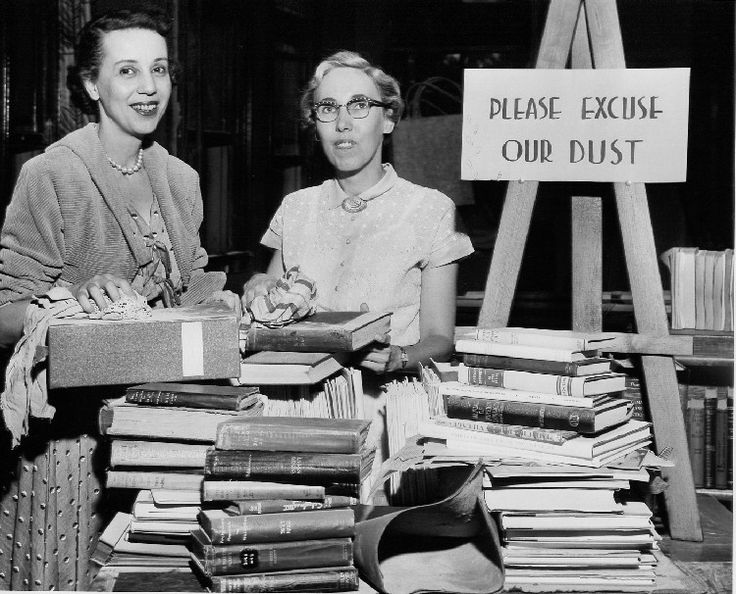 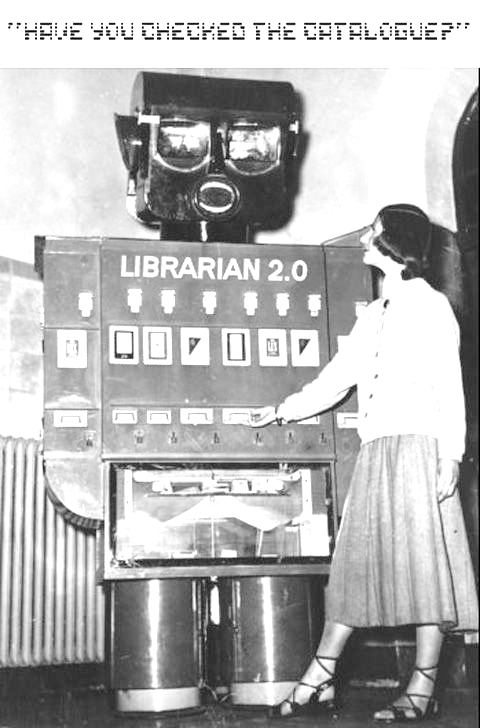 [Speaker Notes: Ditto re the grain elevator]
CAT:  Fitting Structures to Service
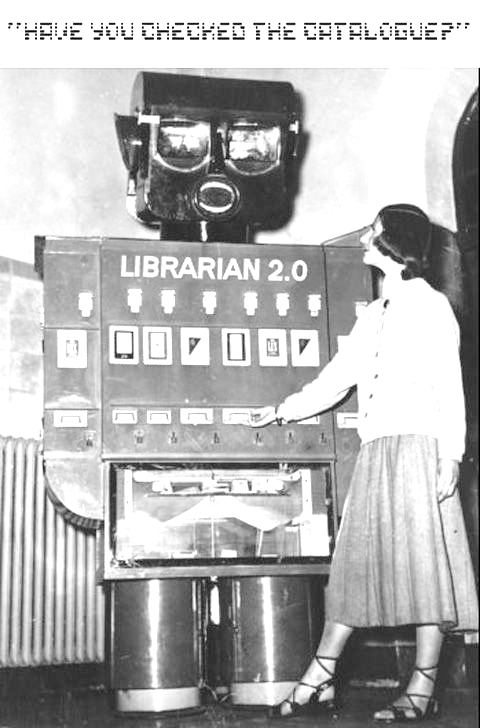 3
Mechanistic
Fit Line
Structures
Optimized
2
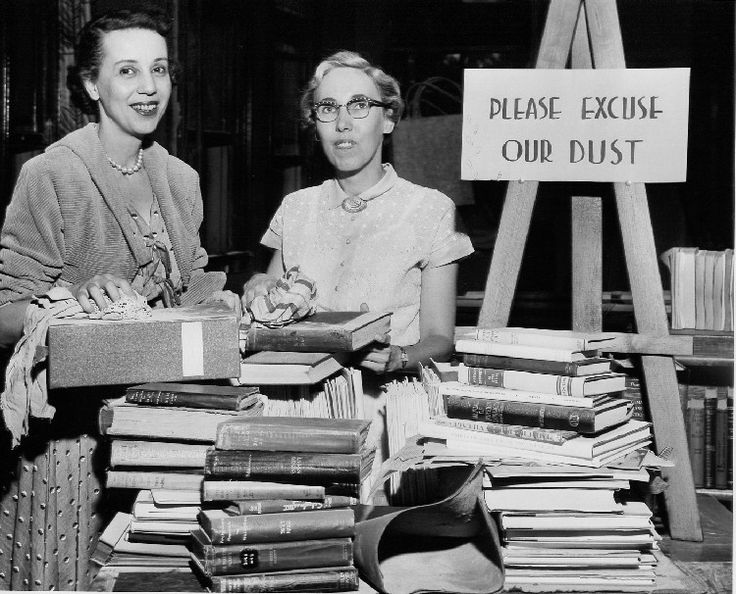 Organic
1
3
2
Task Uncertainty
Efficiency
Creativity